EELA Bucharest Romania Conference 2023
Working from anywhere
How to cope with globally mobile employment arrangements: digital nomads, satellite employees and Employers of Record (EORs) from an employer's perspective
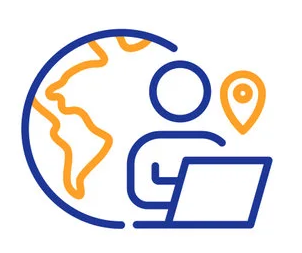 Presented by:
Ines Reis, NPbbr – Portugal
Valeriia Bezpala, Vasil Kisil and Partners – Ukraine
Sophie Maes, Claeys and Engels – Belgium

Olivier Kress, Flichy Grangé Avocats – France
Speakers
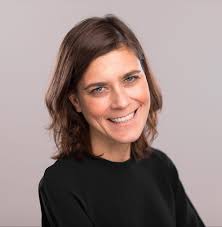 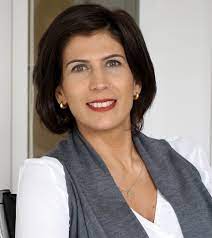 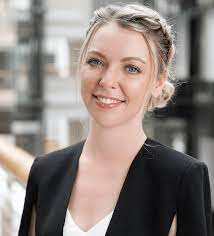 Ines Reis
Olivier Kress
Partner, Pbbr
Partner, Flichy Grangé Avocats
Moderator
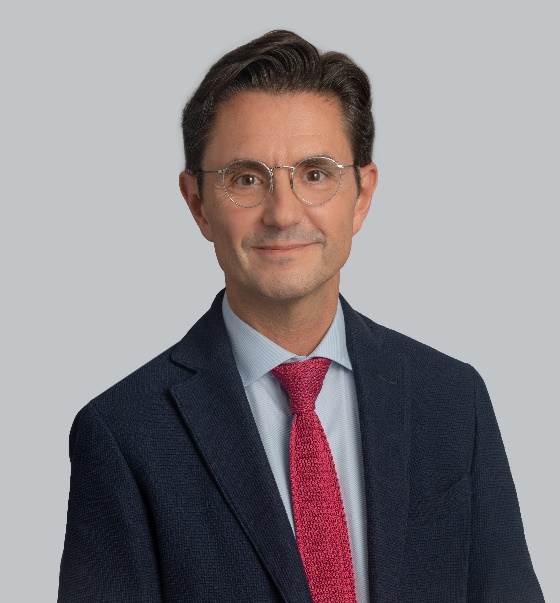 Valeriia Bezpala
Sophie Maes
Partner, Vasil Kisil and Partners
Lawyer, Claeys and Engels
Introduction

What is a digital nomad?
Who might be a digital nomad ?
Who initiates the digital nomad working relationship? 
Does local law address the topic of the digital nomad's passeport? 


II. Challenges an employer that has digital nomads in its workforce may face

Legal challenges

Which law is applicable to the employment relationship? 
What of the employee’s social security affiliation? 
What of the employee and employer’s taxes? 
What of the employee’s immigration status and the employer’s related duties?
Employer of record 

B) Managerial challenges

Introduction : a departure from “traditional”, presence-based management 
Effects on company culture and running 
Ensuring the employee’s wellbeing from afar